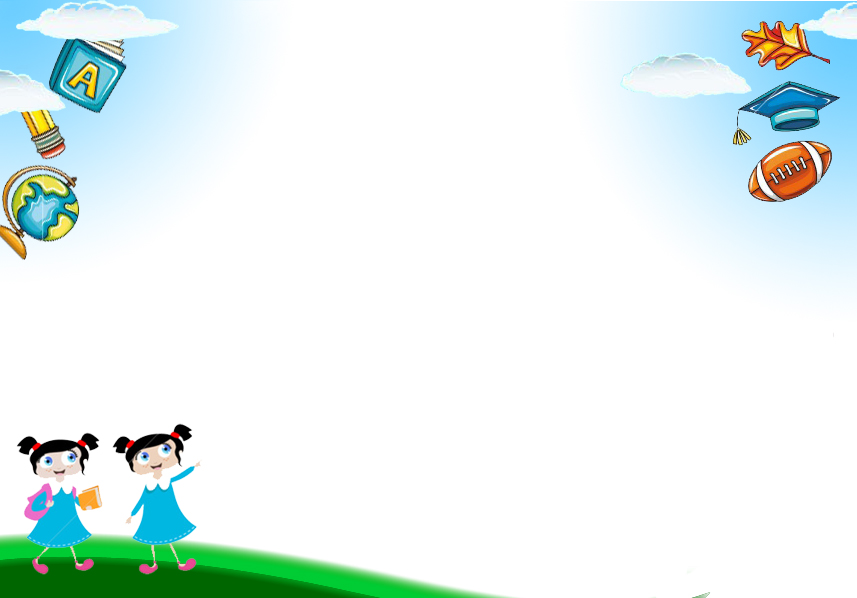 Chào mừng các con 
đến với tiết học Tiếng Việt
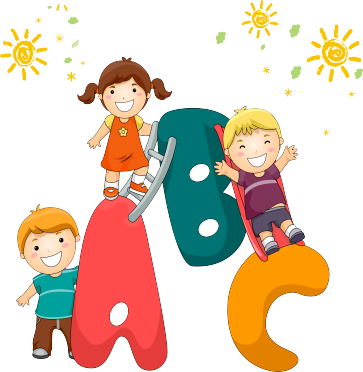 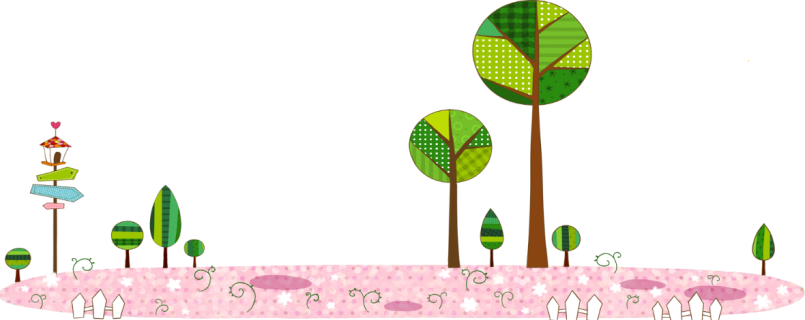 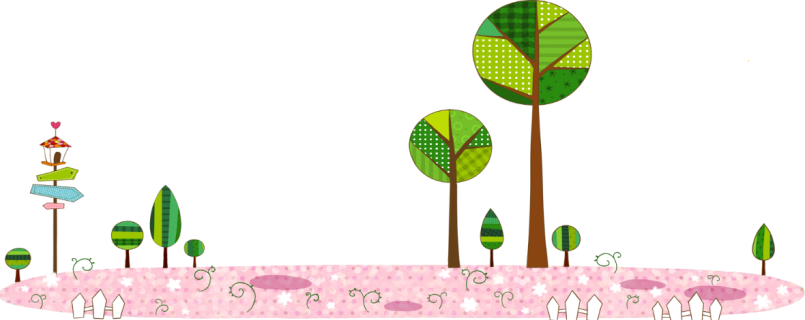 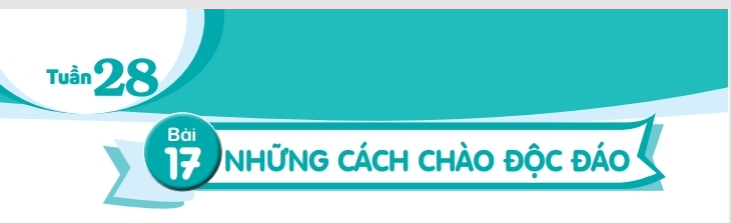 ĐẤT NƯỚC VÀ CON NGƯỜI
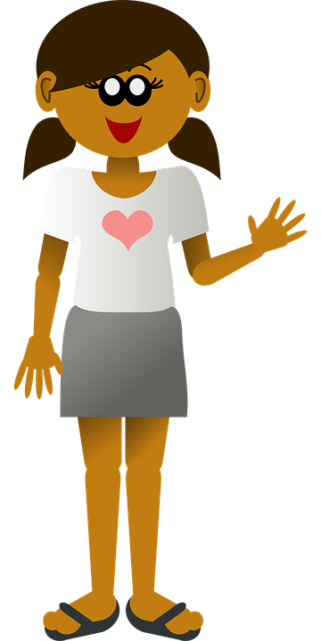 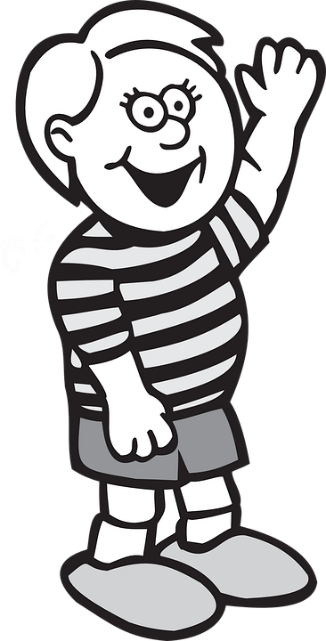 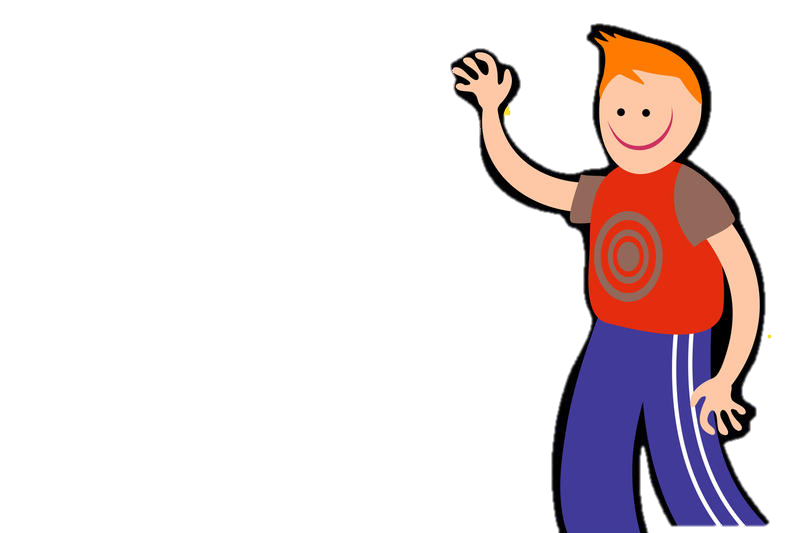 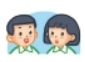 Hằng ngày, em thường chào và đáp lời chào của mọi người như thế nào?
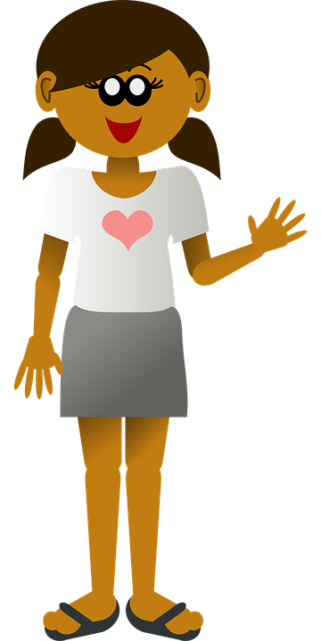 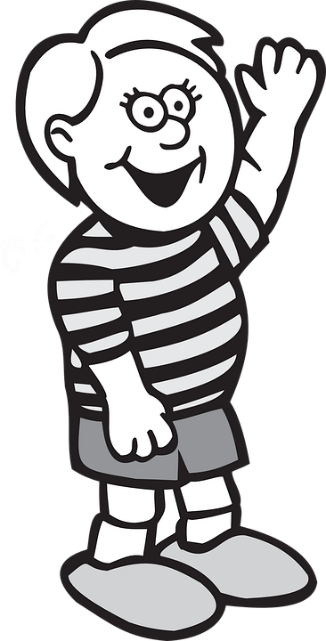 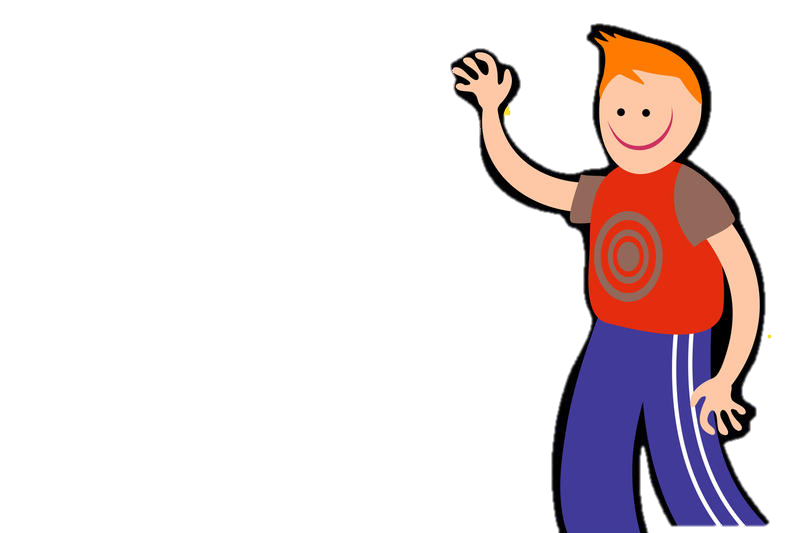 NHỮNG CÁCH CHÀO ĐỘC ĐÁO
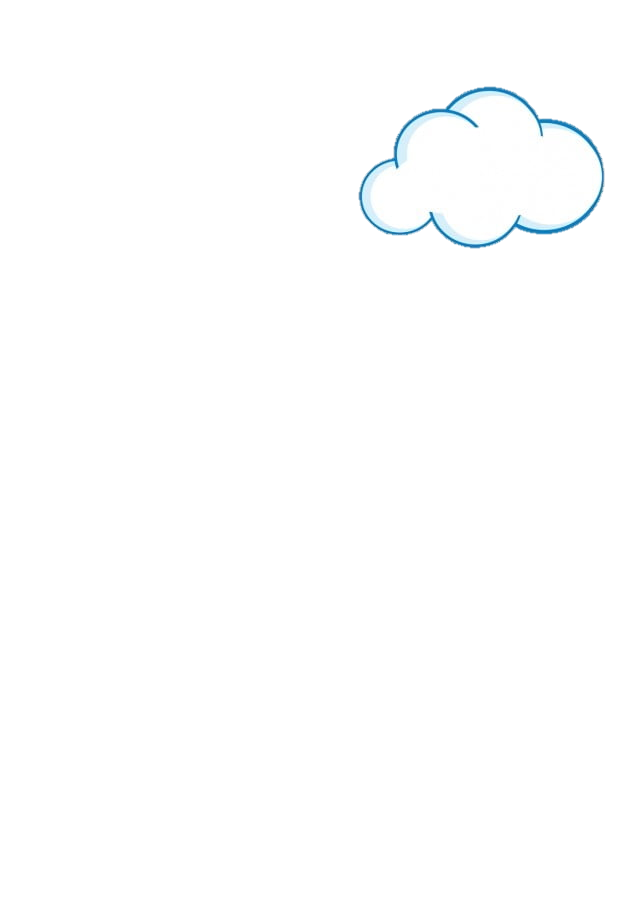 Đọc mẫu
Trên thế giới có những cách chào phổ biến như bắt tay, vẫy tay và cúi chào. Ngoài ra, người ta còn có những cách chào nhau rất đặc biệt.
	Người Ma-ô-ri ở Niu Di-lân chào bằng cách nhẹ nhàng chạm mũi và trán vào nhau. Người Ấn Độ thì chắp hai tay trước ngực, kèm theo một cái cúi đầu. Nhiều người ở Mỹ thì chào bằng cách nắm bàn tay lại và đấm nhẹ vào nắm tay người kia. Còn người Dim-ba-bu-ê lại chào theo cách truyền thống là vỗ tay,... Mỗi cách chào thể hiện một nét riêng trong giao tiếp của người dân ở từng nước.
	Còn em, em chào bạn bằng cách nào?
                                                                   (Hoàng Anh tổng hợp)
[Speaker Notes: GV đọc mẫu]
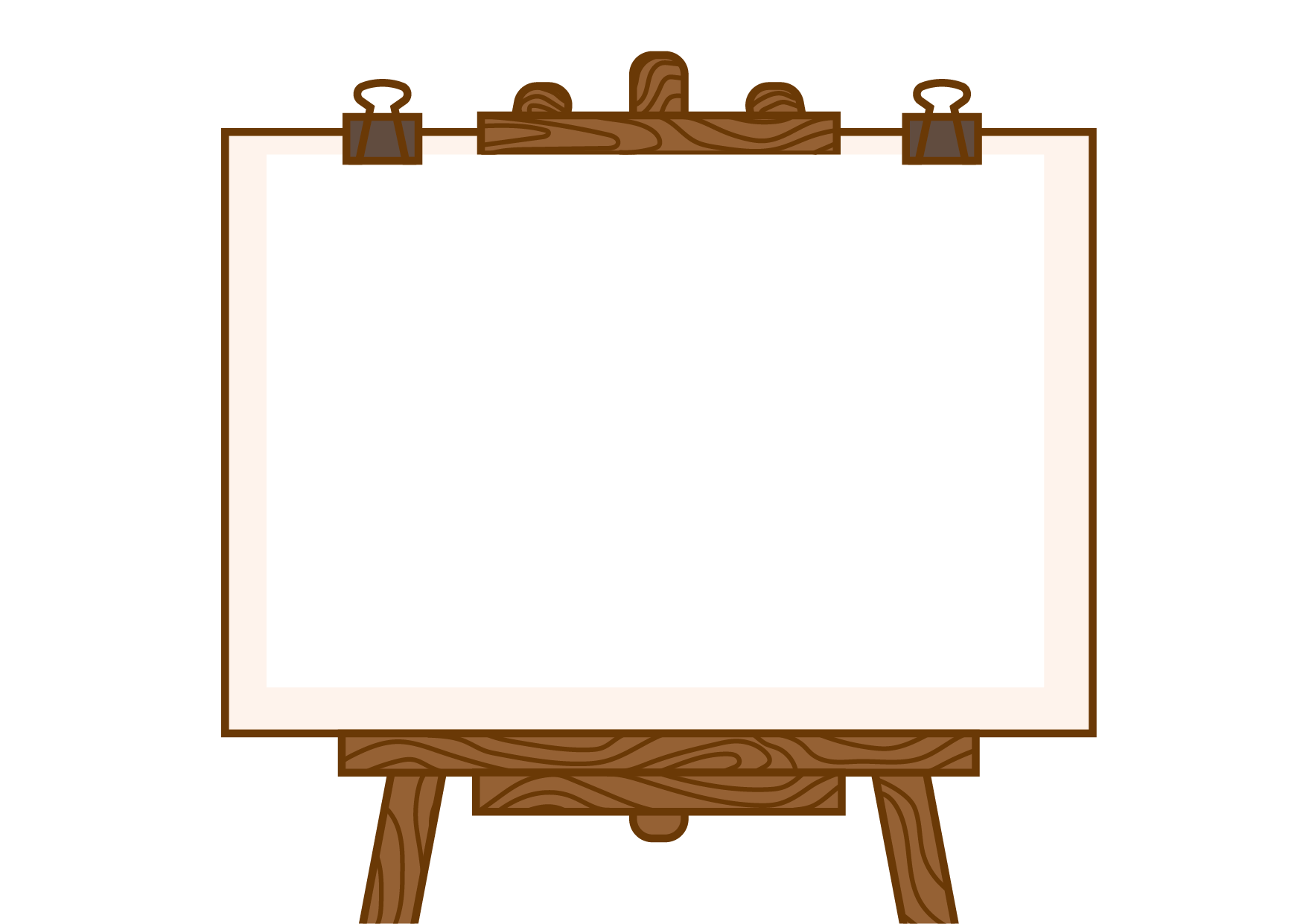 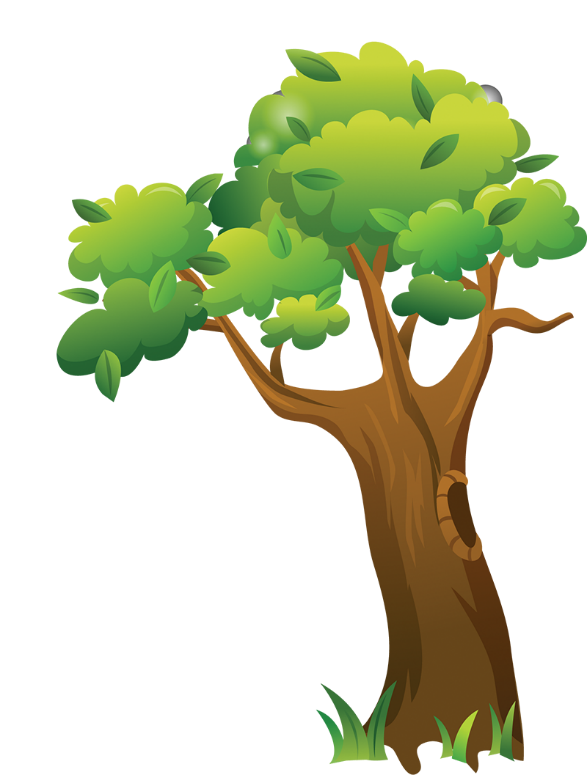 Luyện đọc từ khó
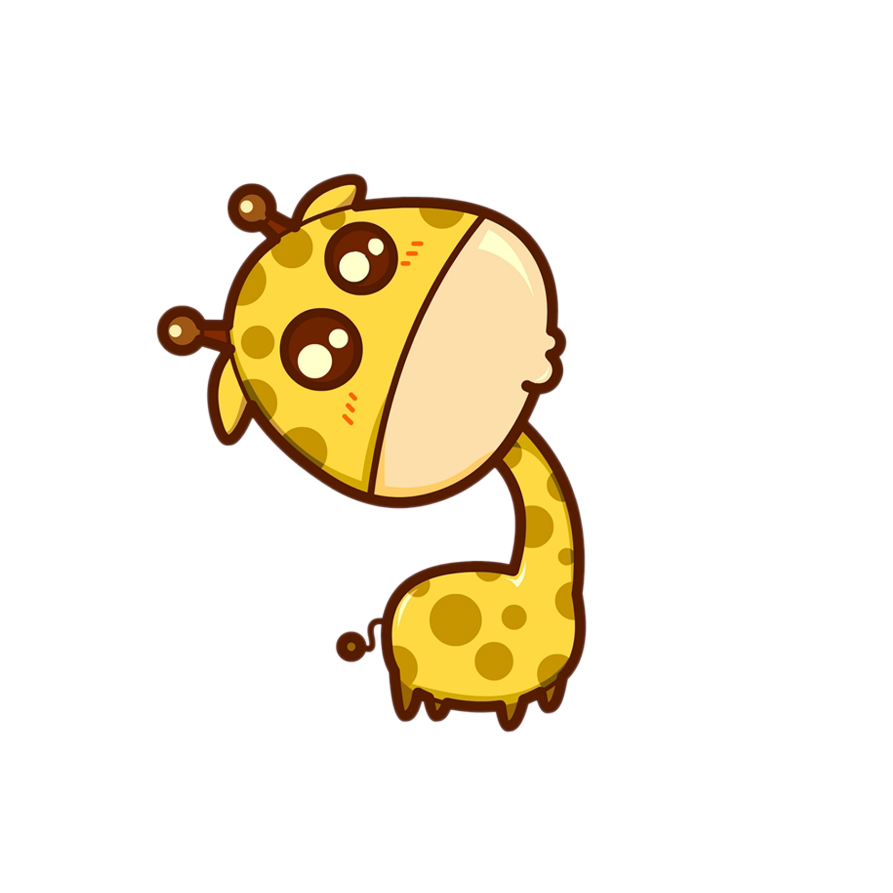 NHỮNG CÁCH CHÀO ĐỘC ĐÁO
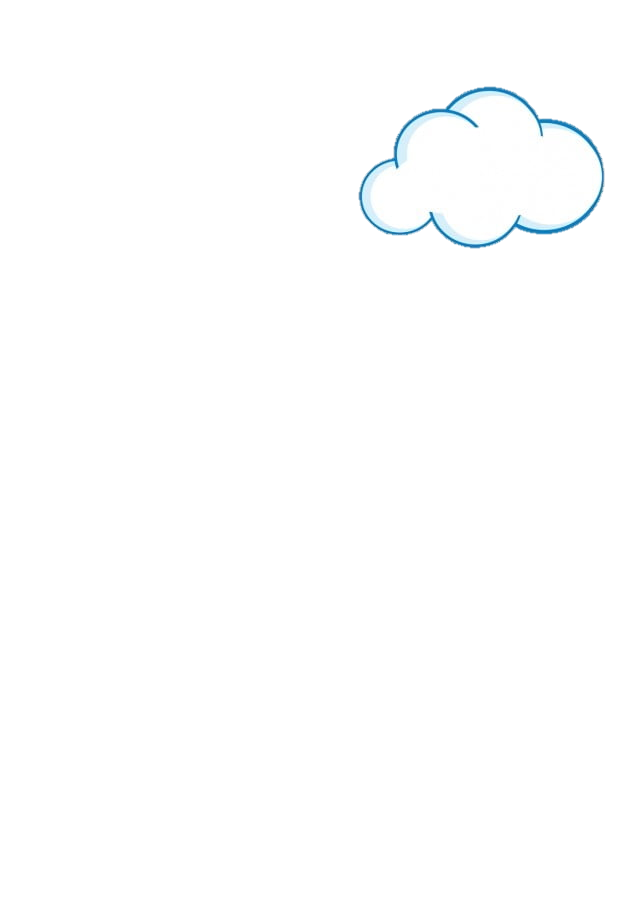 Đọc nối tiếp
Trên thế giới có những cách chào phổ biến như bắt tay, vẫy tay và cúi chào. Ngoài ra, người ta còn có những cách chào nhau rất đặc biệt.
	Người Ma-ô-ri ở Niu Di-lân chào bằng cách nhẹ nhàng chạm mũi và trán vào nhau. Người Ấn Độ thì chắp hai tay trước ngực, kèm theo một cái cúi đầu. Nhiều người ở Mỹ thì chào bằng cách nắm bàn tay lại và đấm nhẹ vào nắm tay người kia. Còn người Dim-ba-bu-ê lại chào theo cách truyền thống là vỗ tay,... Mỗi cách chào thể hiện một nét riêng trong giao tiếp của người dân ở từng nước.
	Còn em, em chào bạn bằng cách nào?
                                                                   (Hoàng Anh tổng hợp)
1
2
3
[Speaker Notes: GV đọc mẫu]
Luyện đọc câu dài:
Trên thế giới/ có những cách chào phổ biến/ như bắt tay,/ vẫy tay/ và cúi chào.
NHỮNG CÁCH CHÀO ĐỘC ĐÁO
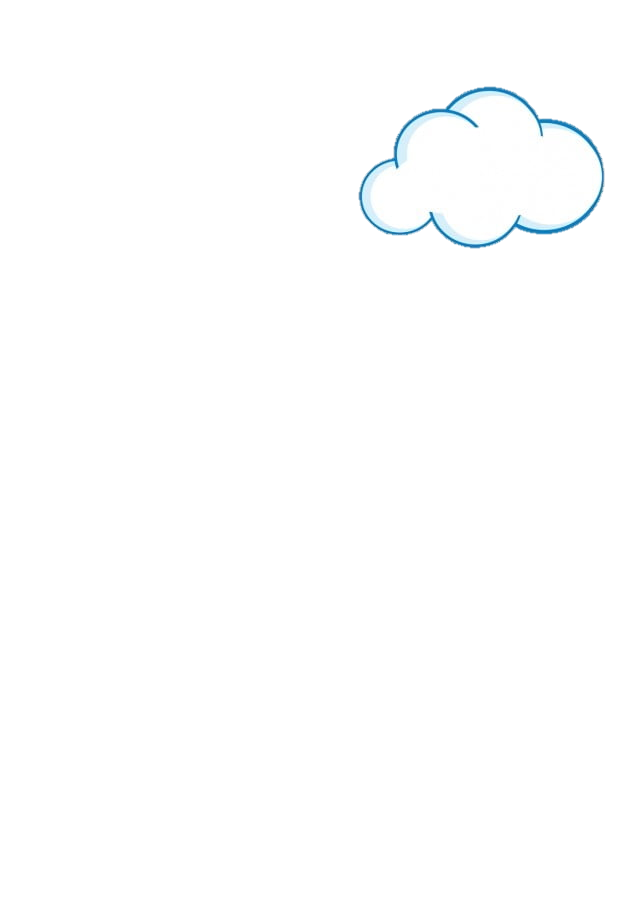 Đọc nối tiếp
Trên thế giới có những cách chào phổ biến như bắt tay, vẫy tay và cúi chào. Ngoài ra, người ta còn có những cách chào nhau rất đặc biệt.
	Người Ma-ô-ri ở Niu Di-lân chào bằng cách nhẹ nhàng chạm mũi và trán vào nhau. Người Ấn Độ thì chắp hai tay trước ngực, kèm theo một cái cúi đầu. Nhiều người ở Mỹ thì chào bằng cách nắm bàn tay lại và đấm nhẹ vào nắm tay người kia. Còn người Dim-ba-bu-ê lại chào theo cách truyền thống là vỗ tay,... Mỗi cách chào thể hiện một nét riêng trong giao tiếp của người dân ở từng nước.
	Còn em, em chào bạn bằng cách nào?
                                                                   (Hoàng Anh tổng hợp)
1
2
3
[Speaker Notes: GV đọc mẫu]
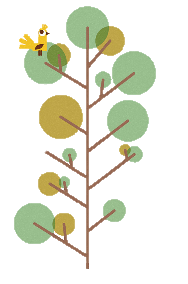 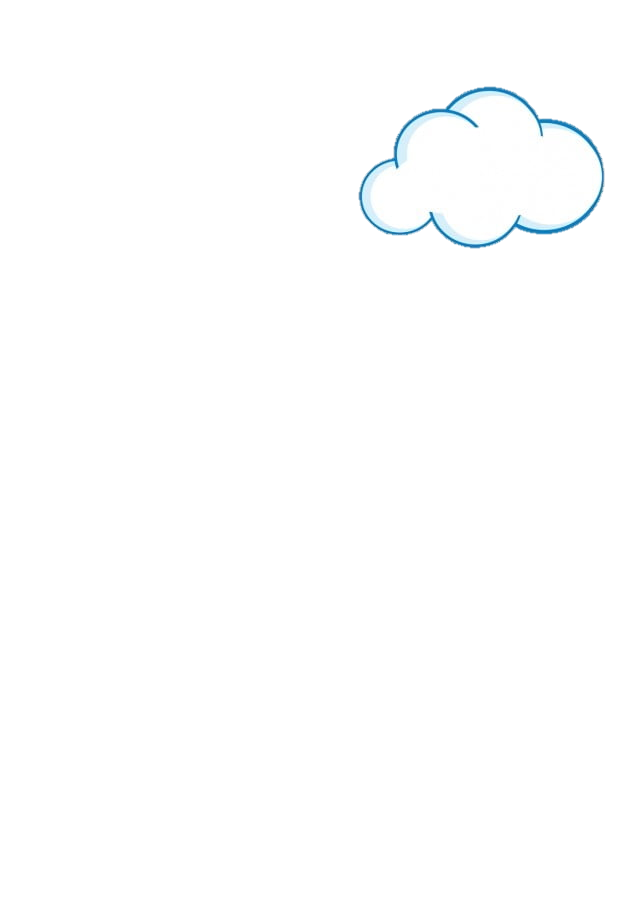 01
Niu Di-lân
Giải nghĩa từ
Một nước ở châu Đại Dương.
Ấn Độ
02
Một nước ở châu Á.
03
Mỹ
Một nước ở châu Mỹ.
Dim-ba-bu-ê
04
Một nước ở châu Phi.
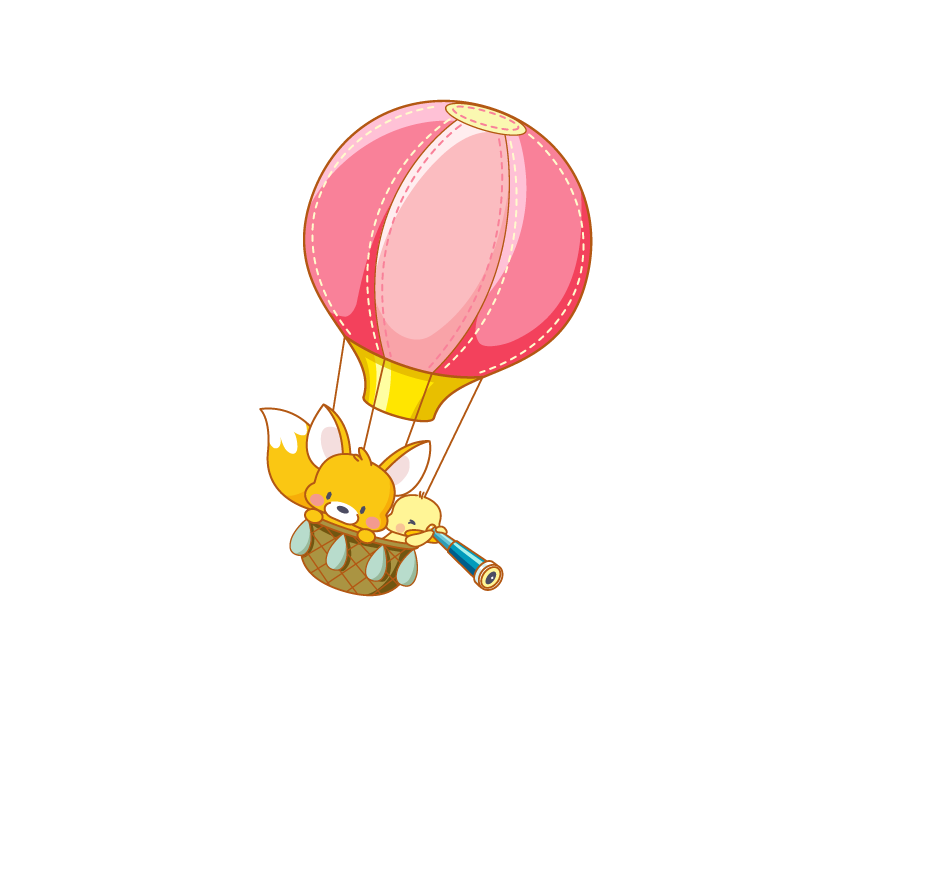 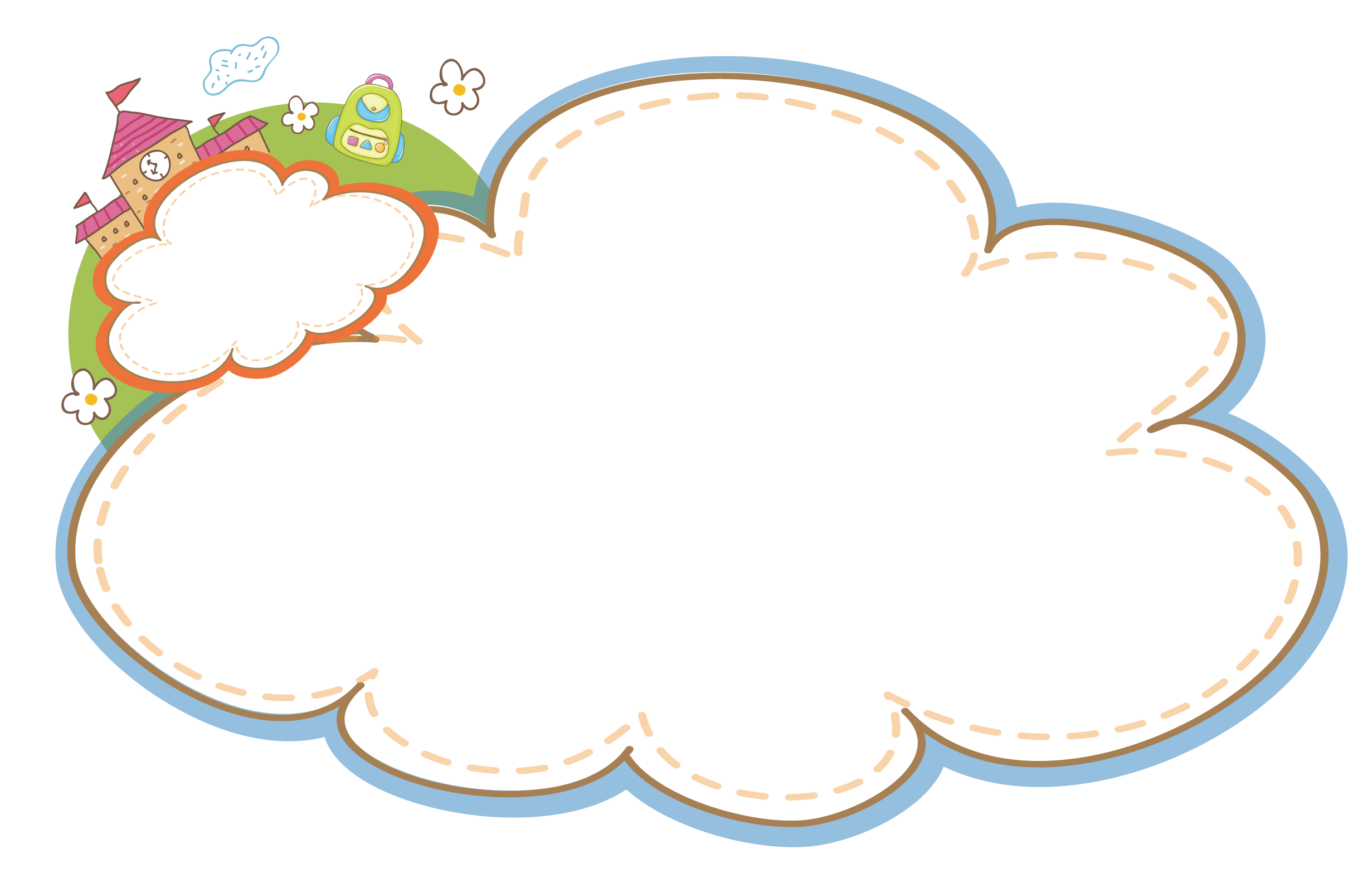 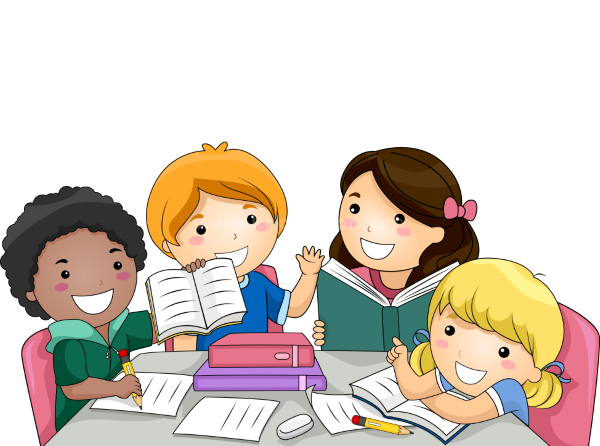 Luyện đọc nhóm
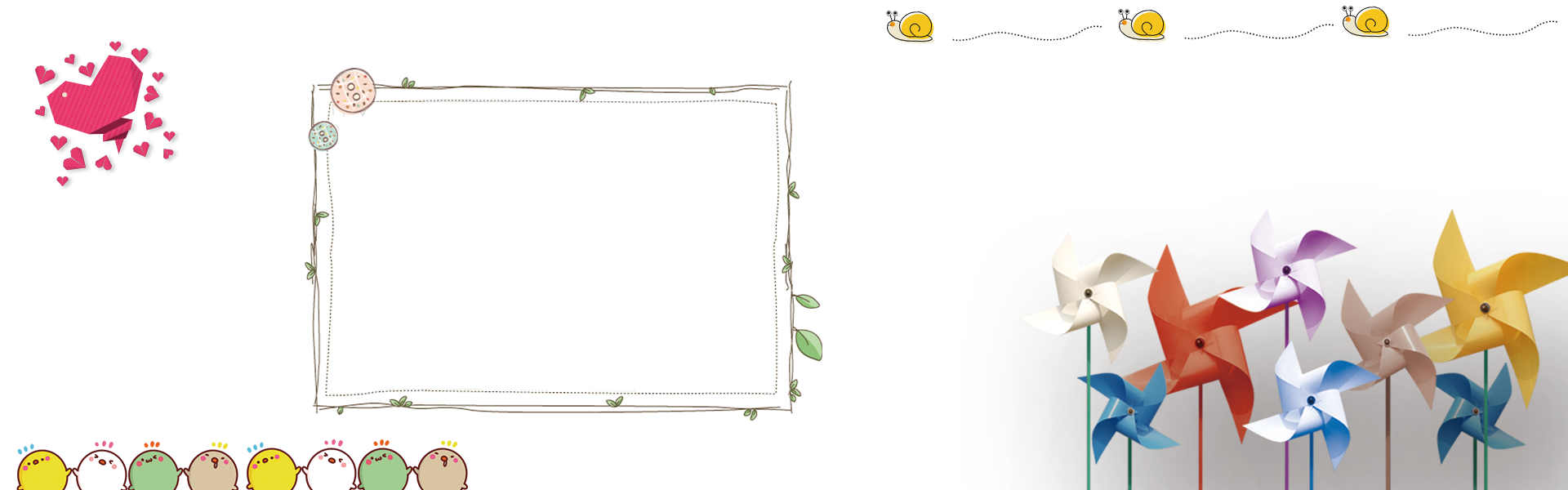 NHỮNG CÁCH CHÀO ĐỘC ĐÁO
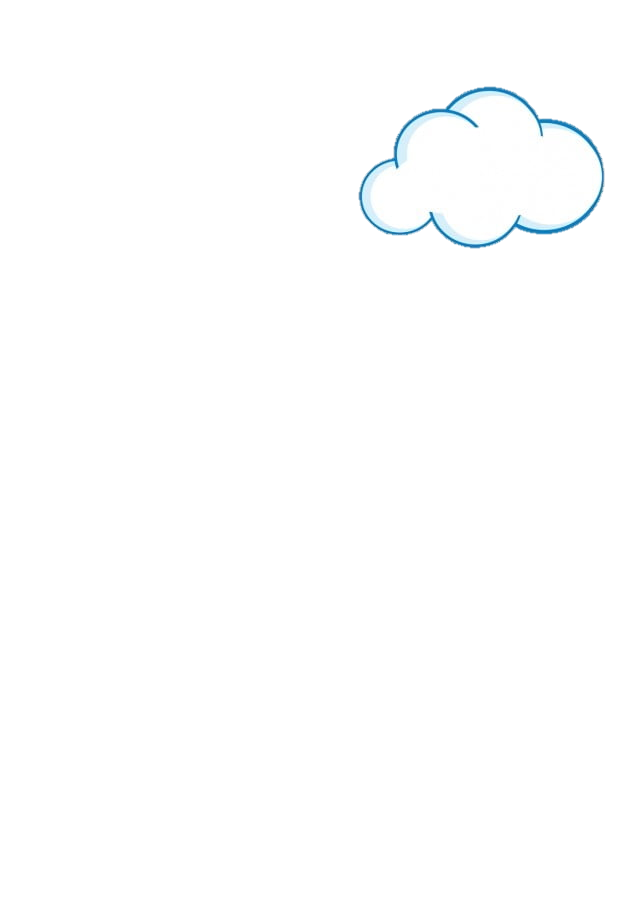 Đọc toàn bài
Trên thế giới có những cách chào phổ biến như bắt tay, vẫy tay và cúi chào. Ngoài ra, người ta còn có những cách chào nhau rất đặc biệt.
	Người Ma-ô-ri ở Niu Di-lân chào bằng cách nhẹ nhàng chạm mũi và trán vào nhau. Người Ấn Độ thì chắp hai tay trước ngực, kèm theo một cái cúi đầu. Nhiều người ở Mỹ thì chào bằng cách nắm bàn tay lại và đấm nhẹ vào nắm tay người kia. Còn người Dim-ba-bu-ê lại chào theo cách truyền thống là vỗ tay,... Mỗi cách chào thể hiện một nét riêng trong giao tiếp của người dân ở từng nước.
	Còn em, em chào bạn bằng cách nào?
                                                                   (Hoàng Anh tổng hợp)
[Speaker Notes: GV đọc mẫu]
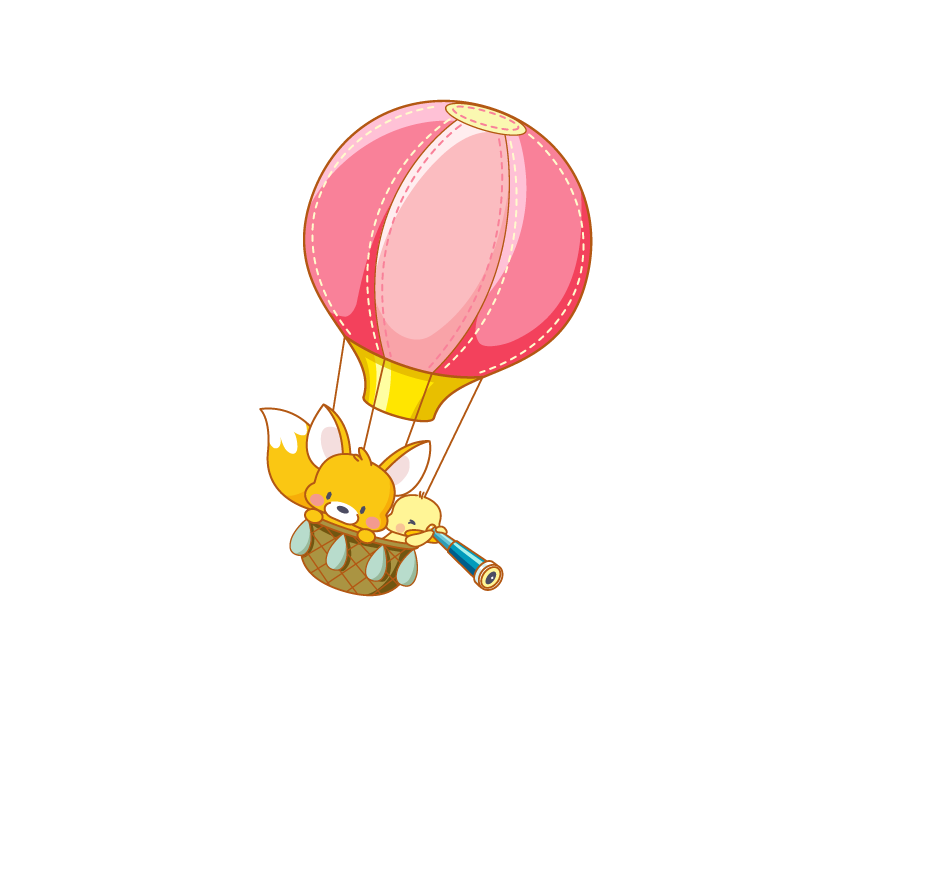 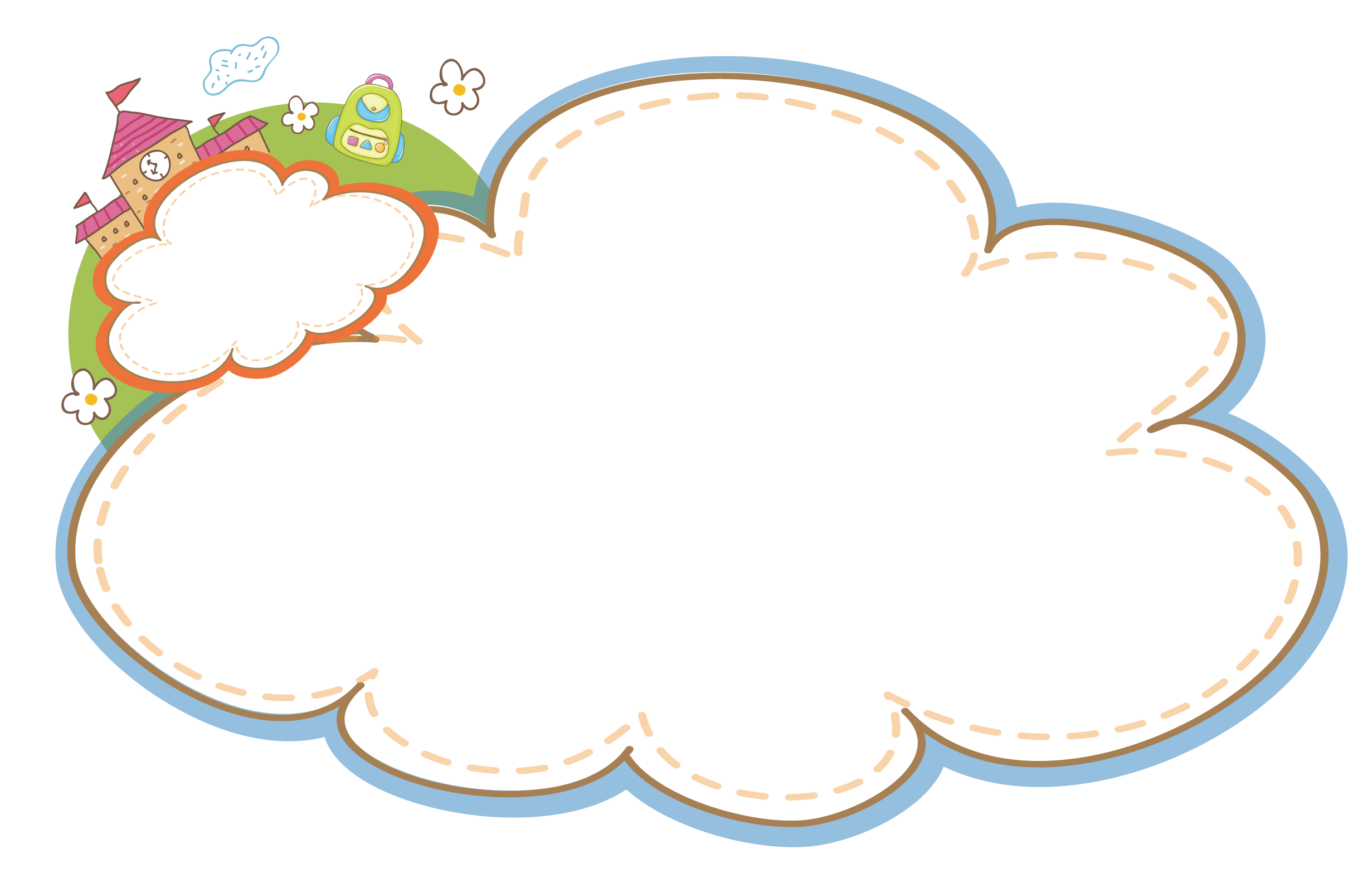 Tìm hiểu bài
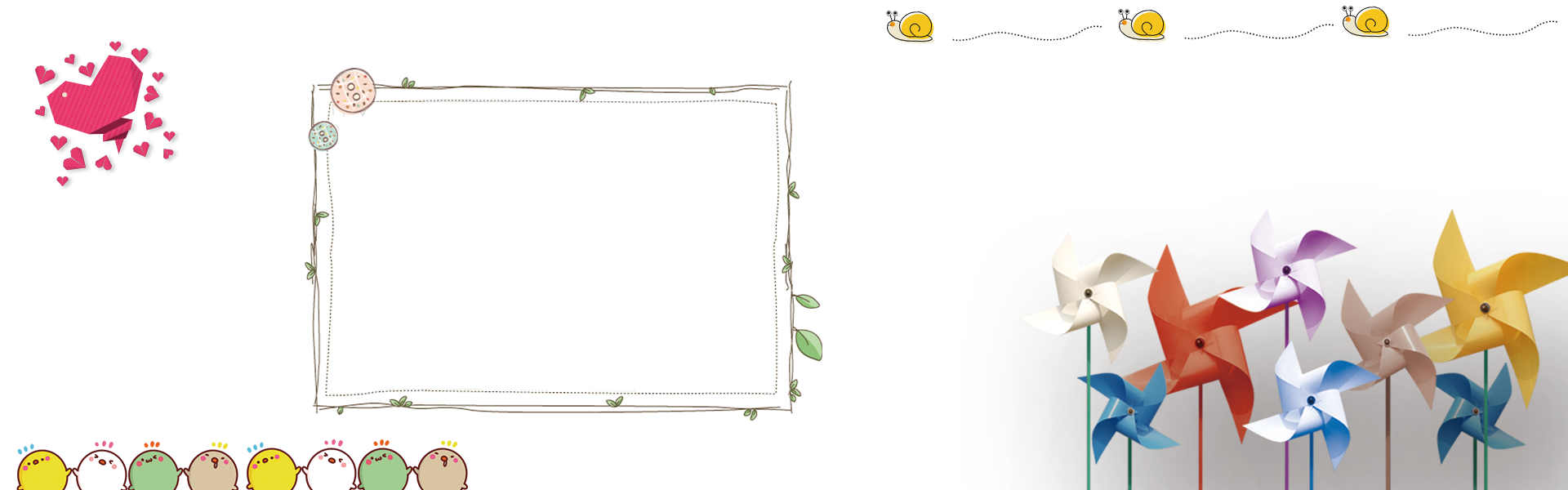 1. Theo bài đọc, trên thế giới có cách chào phổ biến nào?
Trên thế giới có những cách chào phổ biến như bắt tay, vẫy tay và cúi chào.
2. Người dân một số nước có những cách chào đặc biệt nào?
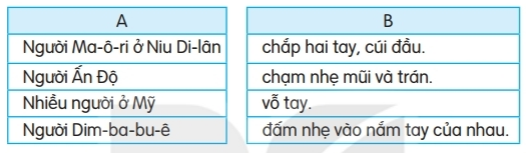 [Speaker Notes: GV giảng giải thêm về ruộng bậc thang]
3. Cách chào nào dưới đây không được nói tới trong bài?
A. bắt tay
B. chạm mũi vào nhau
C. nói lời chào nhau
4. Ngoài những cách chào trong bài đọc, em còn biết cách chào nào khác?
Ngoài những cách chào trong bài đọc, còn có một số hững cách chào khác bằng lời hoặc bằng hành động (khoanh tay chào, cười chào hỏi, vỗ vai, ...)
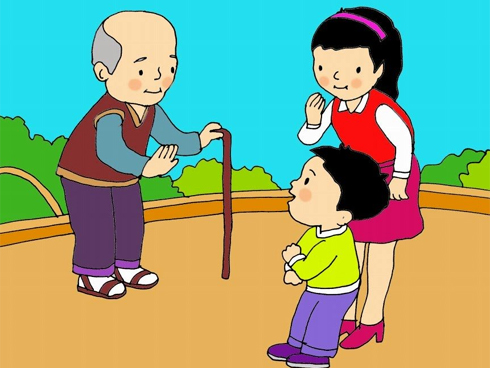 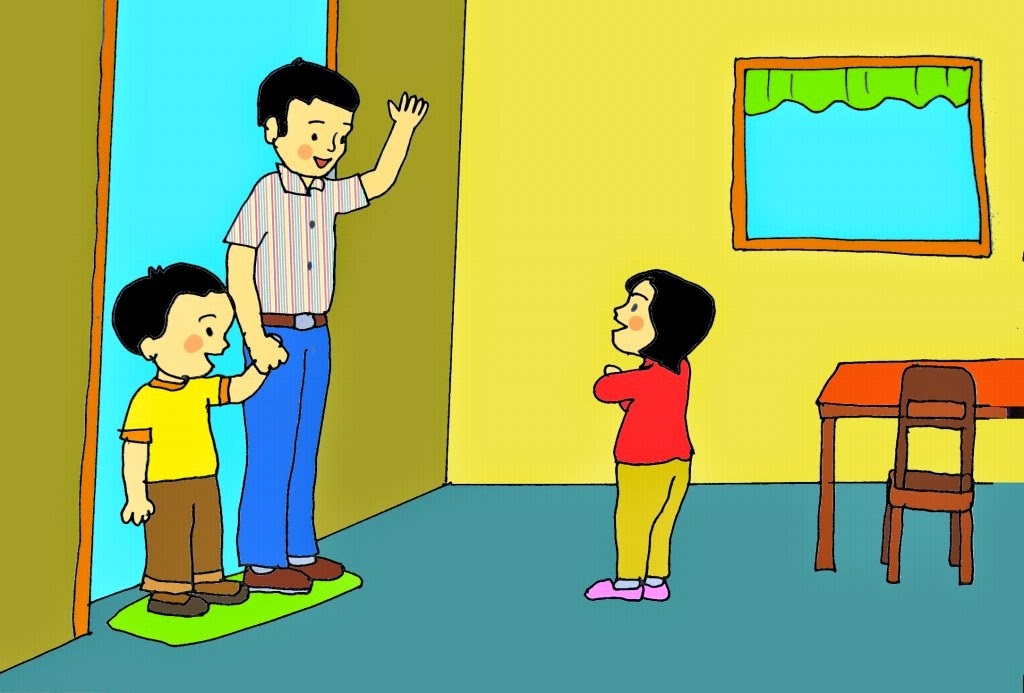 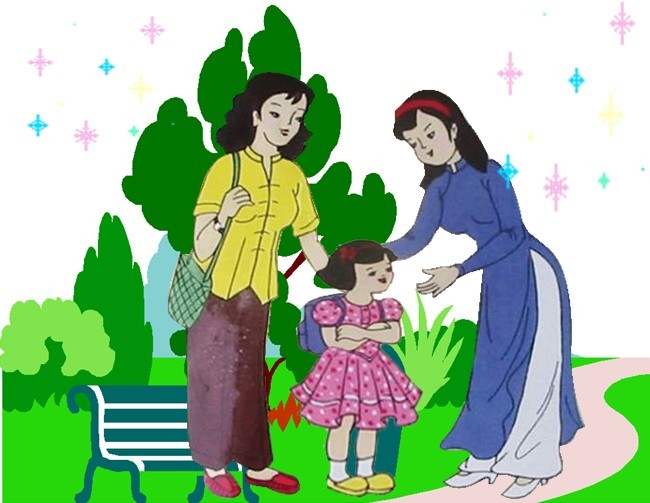 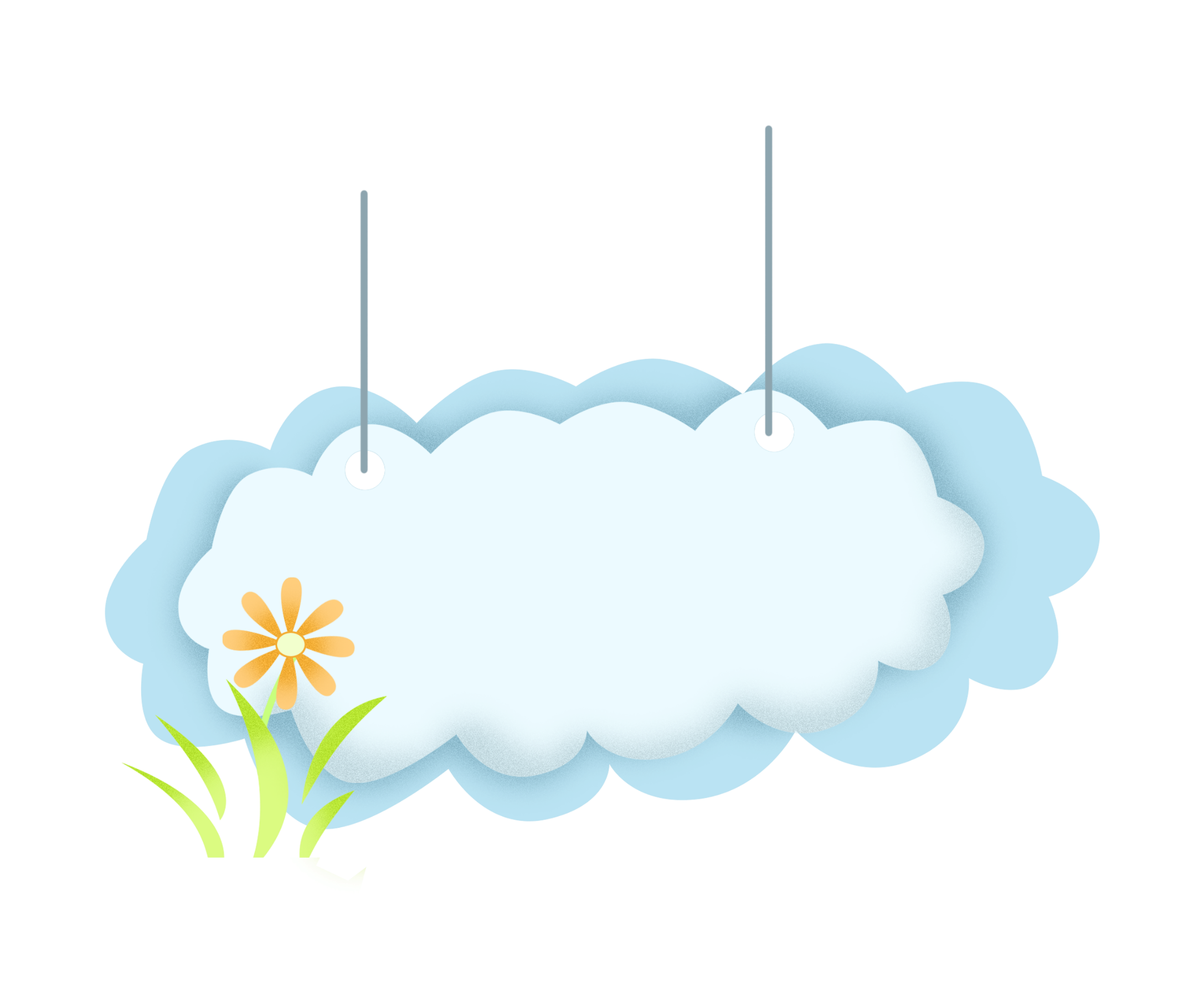 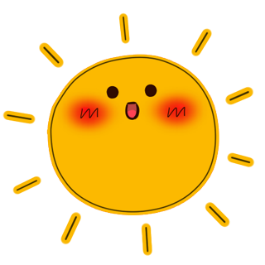 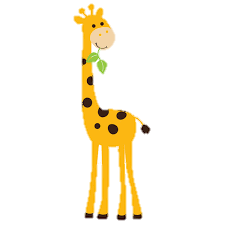 Luyện đọc lại
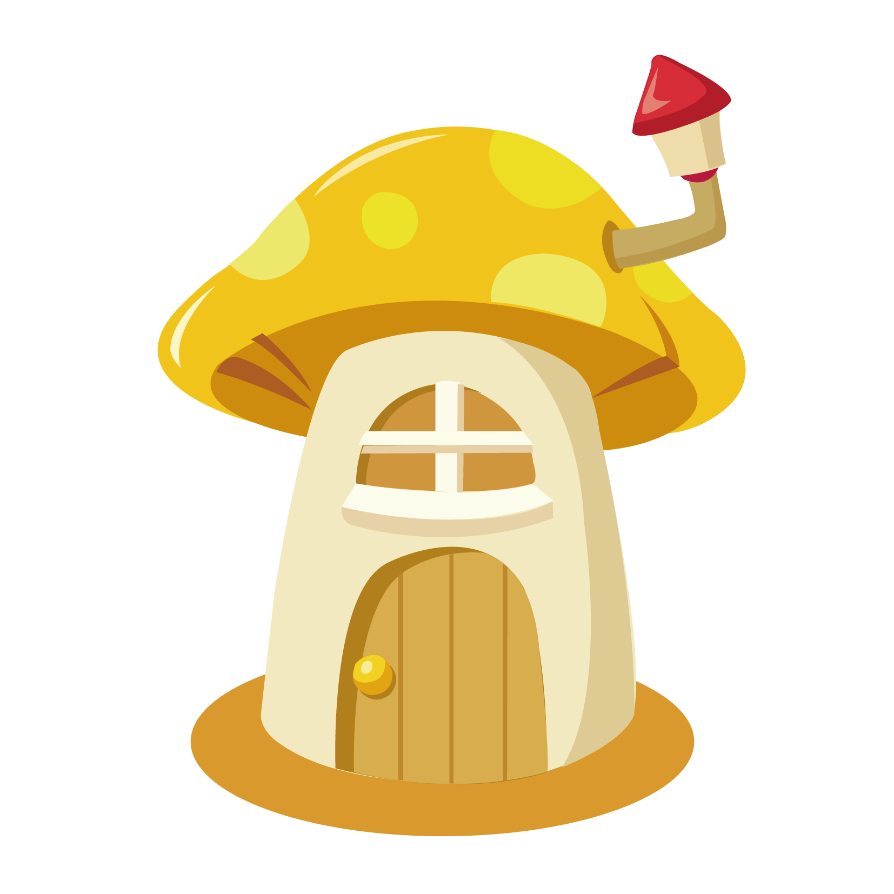 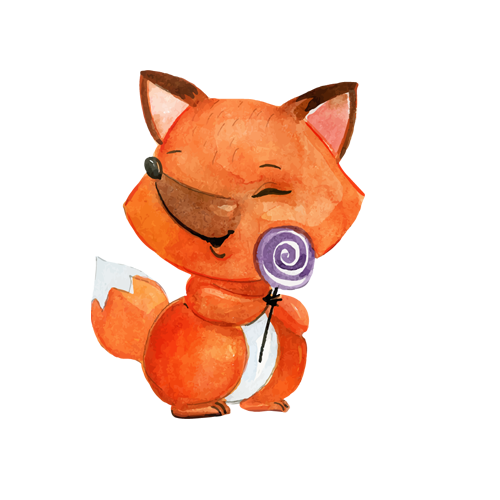 NHỮNG CÁCH CHÀO ĐỘC ĐÁO
Trên thế giới có những cách chào phổ biến như bắt tay, vẫy tay và cúi chào. Ngoài ra, người ta còn có những cách chào nhau rất đặc biệt.
	Người Ma-ô-ri ở Niu Di-lân chào bằng cách nhẹ nhàng chạm mũi và trán vào nhau. Người Ấn Độ thì chắp hai tay trước ngực, kèm theo một cái cúi đầu. Nhiều người ở Mỹ thì chào bằng cách nắm bàn tay lại và đấm nhẹ vào nắm tay người kia. Còn người Dim-ba-bu-ê lại chào theo cách truyền thống là vỗ tay,... Mỗi cách chào thể hiện một nét riêng trong giao tiếp của người dân ở từng nước.
	Còn em, em chào bạn bằng cách nào?
                                                                   (Hoàng Anh tổng hợp)
[Speaker Notes: GV đọc mẫu]
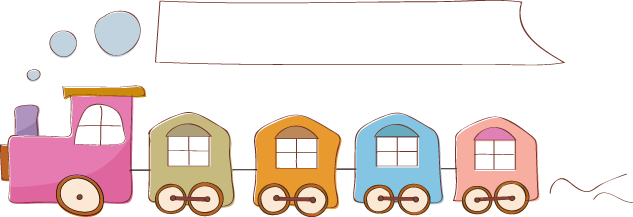 Luyện tập theo văn bản đọc
Câu 1. Trong bài đọc, câu nào là câu hỏi?
NHỮNG CÁCH CHÀO ĐỘC ĐÁO
Trên thế giới có những cách chào phổ biến như bắt tay, vẫy tay và cúi chào. Ngoài ra, người ta còn có những cách chào nhau rất đặc biệt.
	Người Ma-ô-ri ở Niu Di-lân chào bằng cách nhẹ nhàng chạm mũi và trán vào nhau. Người Ấn Độ thì chắp hai tay trước ngực, kèm theo một cái cúi đầu. Nhiều người ở Mỹ thì chào bằng cách nắm bàn tay lại và đấm nhẹ vào nắm tay người kia. Còn người Dim-ba-bu-ê lại chào theo cách truyền thống là vỗ tay,... Mỗi cách chào thể hiện một nét riêng trong giao tiếp của người dân ở từng nước.
	Còn em, em chào bạn bằng cách nào?
                                                                   (Hoàng Anh tổng hợp)
Câu 1. Trong bài đọc, câu nào là câu hỏi?
[Speaker Notes: GV đọc mẫu]
Câu 2. Cùng bạn hỏi – đáp về những cách chào được nói tới trong bài.
M: - Người Ấn Độ chào thế nào?
            - Người Ấn Độ chào bằng cách chắp hai tay trước ngực và cúi đầu nhẹ.
Câu 2. Cùng bạn hỏi – đáp về những cách chào được nói tới trong bài.
- Người Ma-ô-ri ở Niu Di-lân chào thế nào?
- Người Ma-ô-ri ở Niu Di-lân chào bằng cách chạm nhẹ mũi và trán.
- Nhiều người ở Mỹ chào thế nào?
- Nhiều người ở Mỹ chào bằng cách đấm nhẹ vào nắm tay của nhau.
- Người Dim-ba-bu-ê chào thế nào?
- Người Dim-ba-bu-ê chào bằng cách vỗ tay.
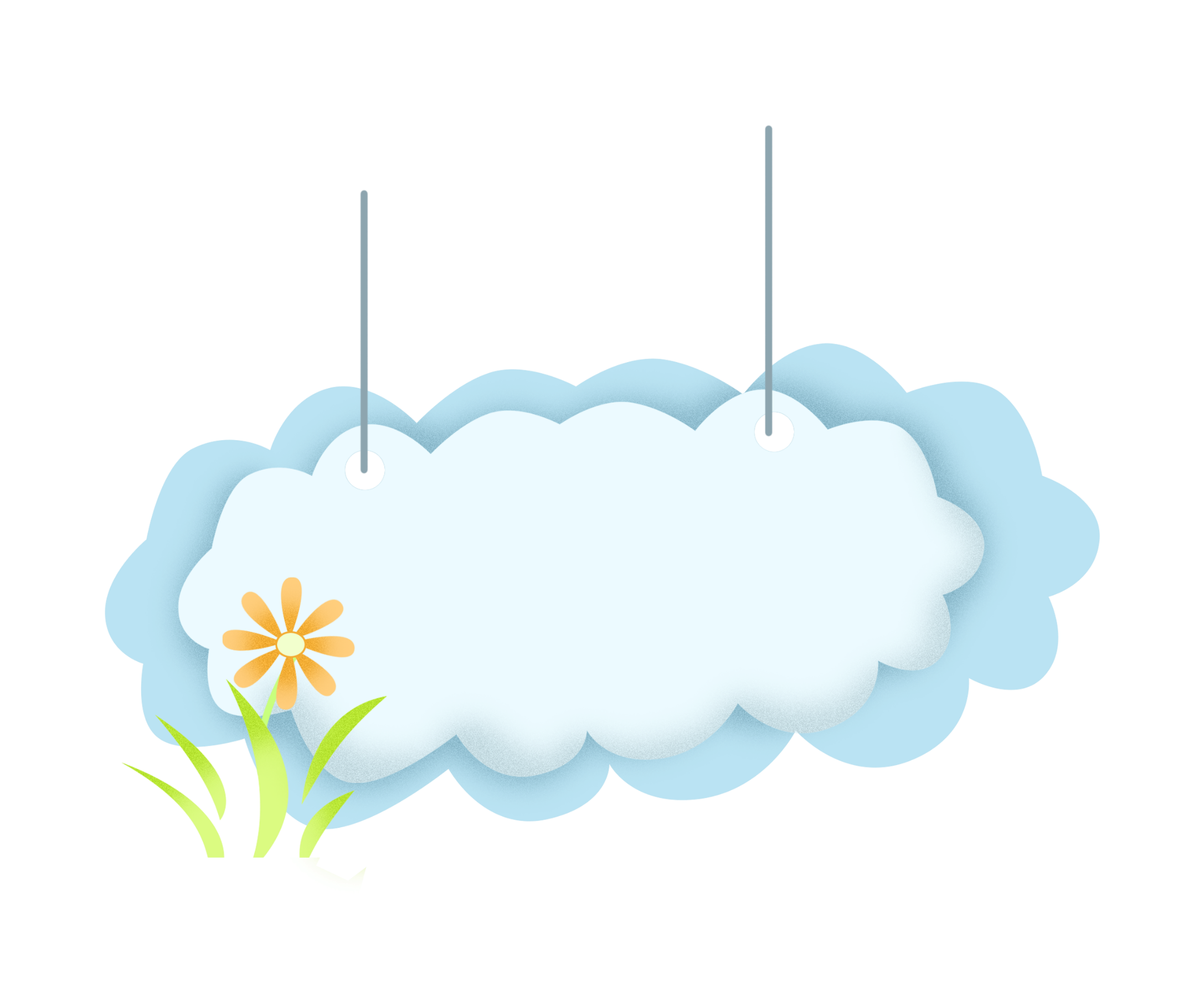 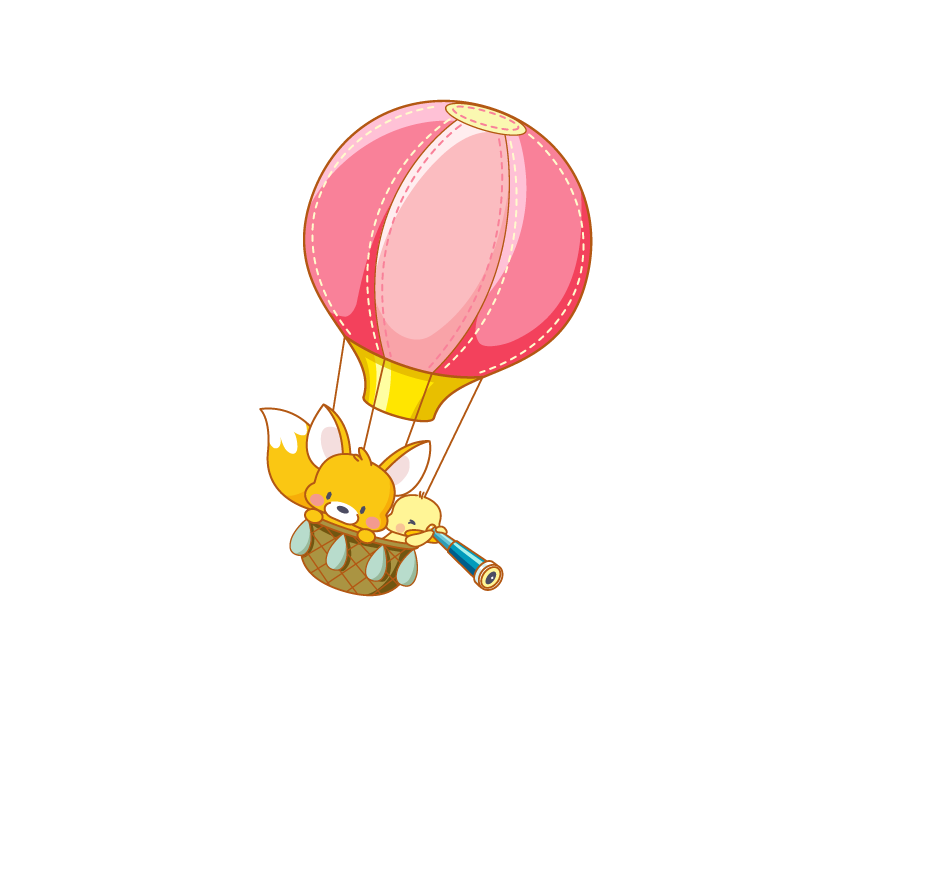 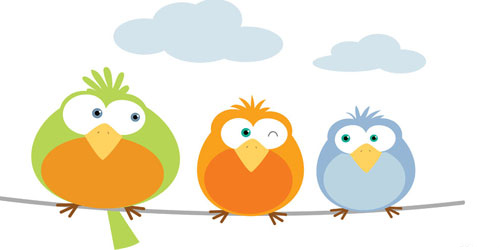 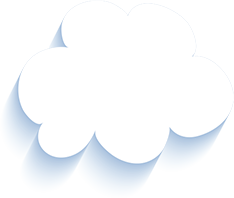 Tạm biệt và hẹn gặp lại 
các con vào những tiết học sau!
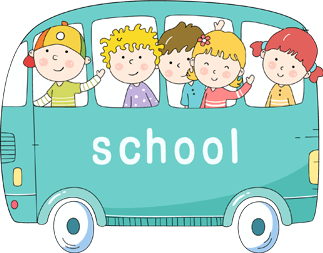 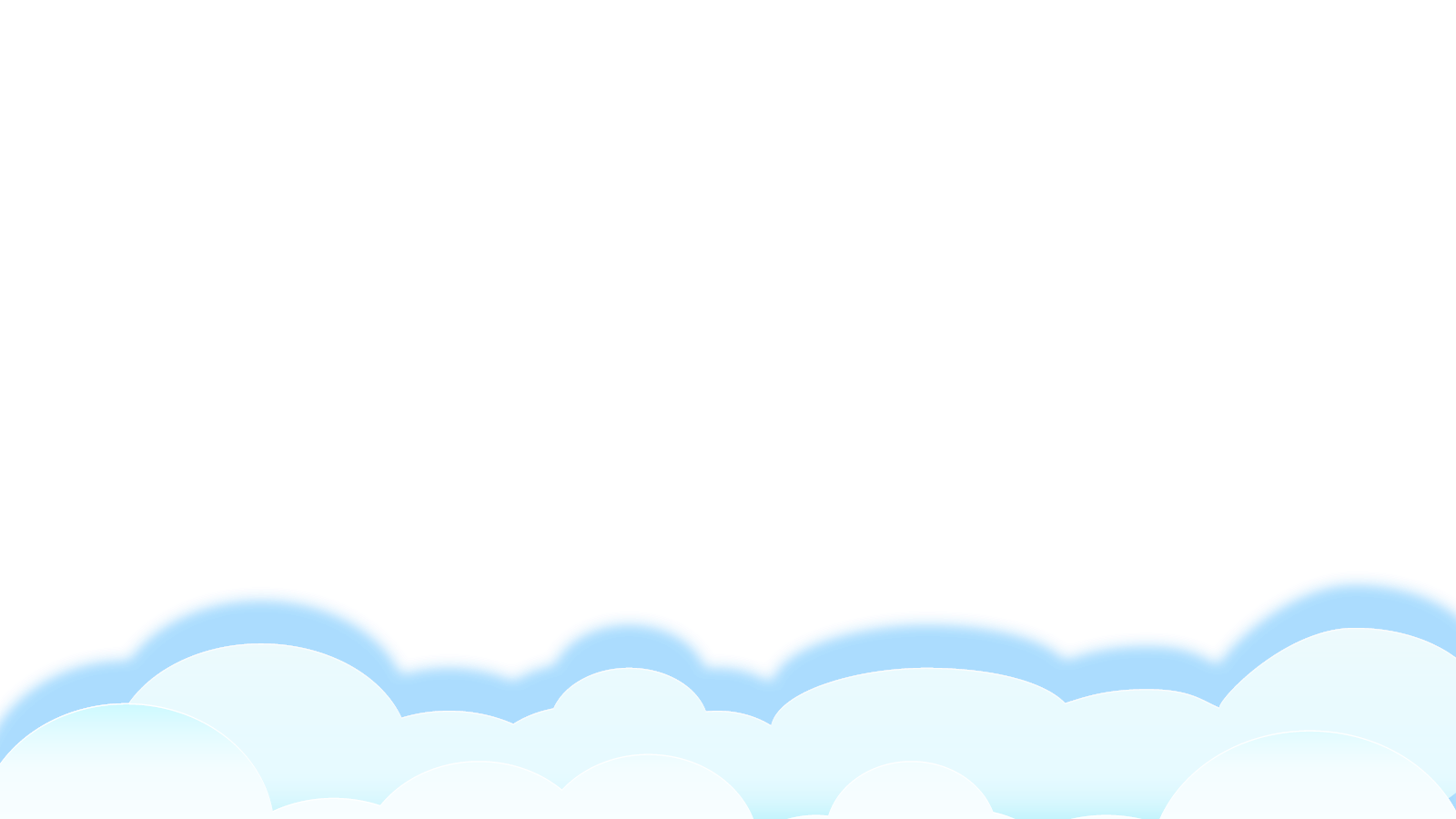